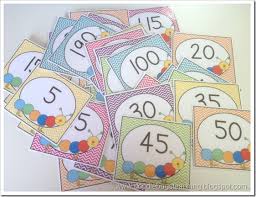 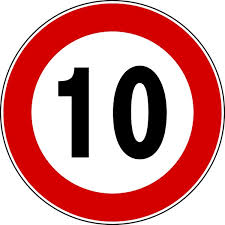 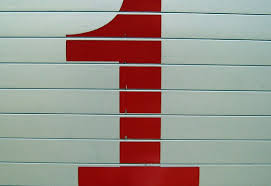 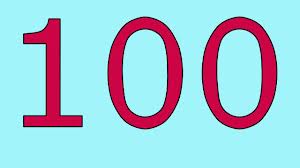 Njohuri për numrat deri në 100
4
+
-
-
13
+
-
+
27
+
+
-
95
+
+
-
100
+
+
+
60
+
-
+
8
-
-
+
16
61
54
54
˂
=
100
99
32
23
˃
˂
Numrat
të mëdhenj
të vegjël
lexohen
shkruhen
veprohet
Numrat lexohen dhe shkruhen sakt.
shifra